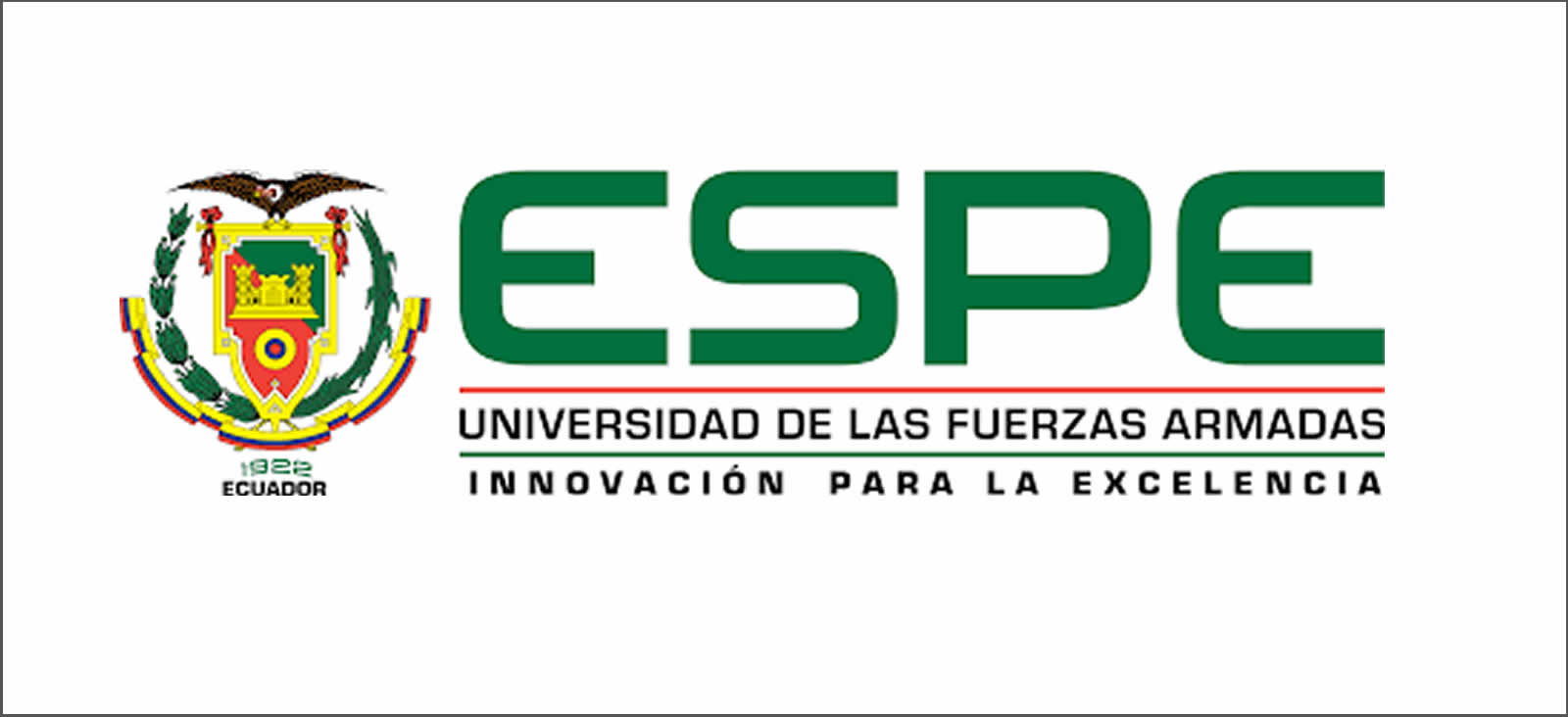 DEPARTAMENTO DE CIENCIAS HUMANAS Y DEPORTES
VICERRECTORADO DE INVESTIGACIÓN, 
INNOVACIÓN Y TRANSFERENCIA DE 
TECNOLOGÍA
MAESTRÍA EN ENTRENAMIENTO DEPORTIVO
TRABAJO DE TITULACIÓN PREVIO A LA OBTENCIÓN DEL TÍTULO DE MAGISTER EN: ENTRENAMIENTO DEPORTIVO
MAYO. de I. JUAN ARIAS DIRECTOR
MSC. PATRICIO PONCE
OPONENTE
DR. ENRÍQUE CHÁVEZ COORDINADOR
“INFLUENCIA DE LA ANSIEDAD PRECOMPETITIVA EN EL RENDIMIENTO DEPORTIVO DE PRUEBAS ATLÉTICAS DE MEDIO FONDO EN LA SELECCIÓN DE TRIATLÓN DE LA ESCUELA TÉCNICA DE LA FUERZA AÉREA (ETFA) EN COMPETENCIAS SELECTIVAS”
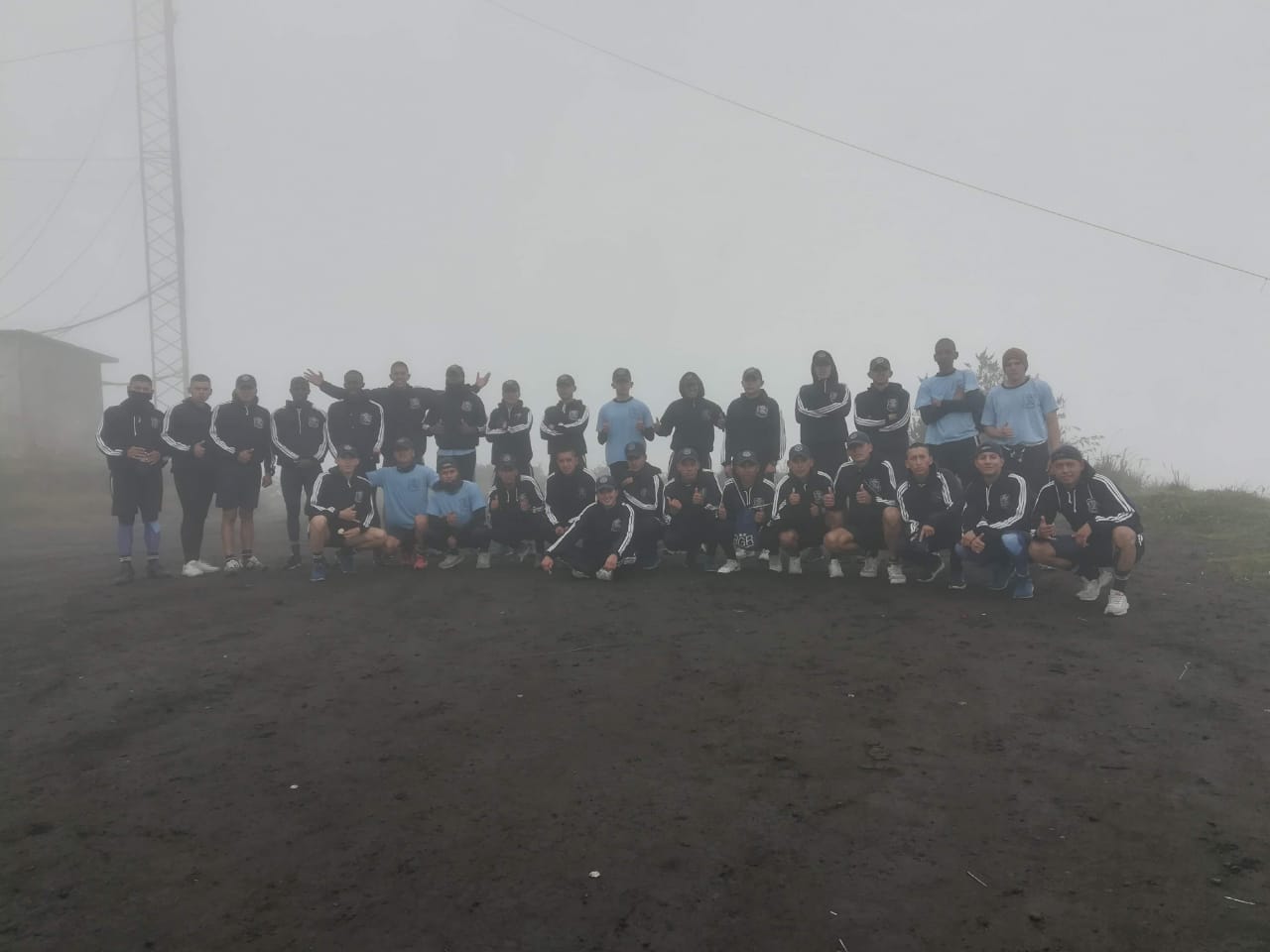 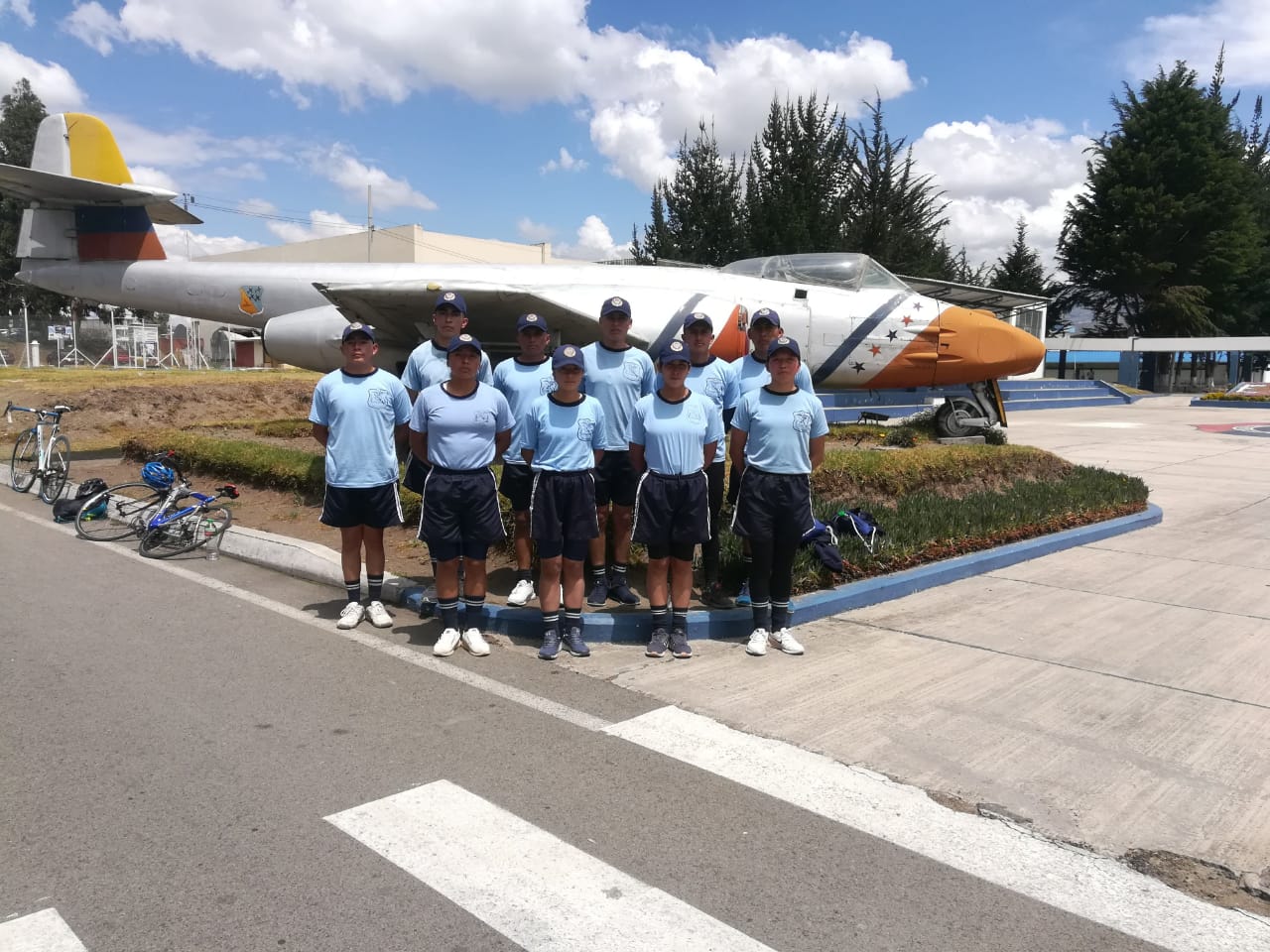 TNTE. CALI CONDO ALEX MAURICIO 
AUTOR
Descripción del problema
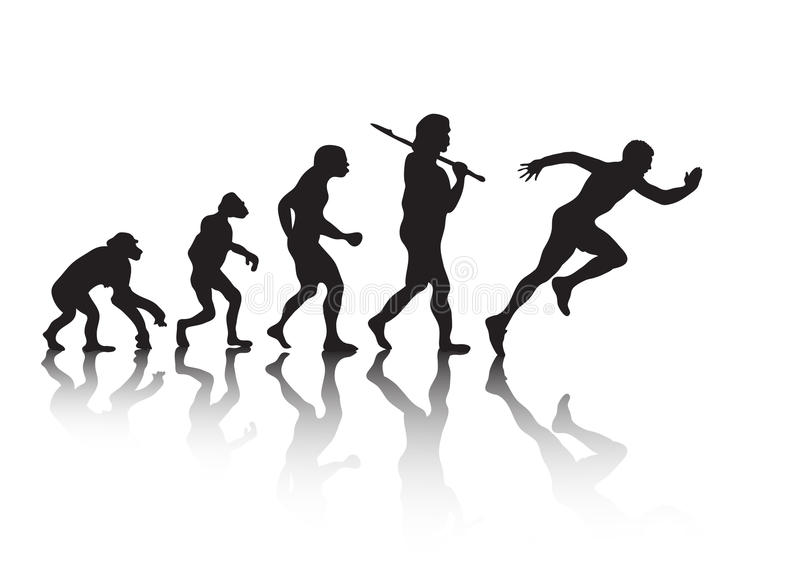 Avance de las diferentes disciplinas deportivas
De verdad influye la ansiedad
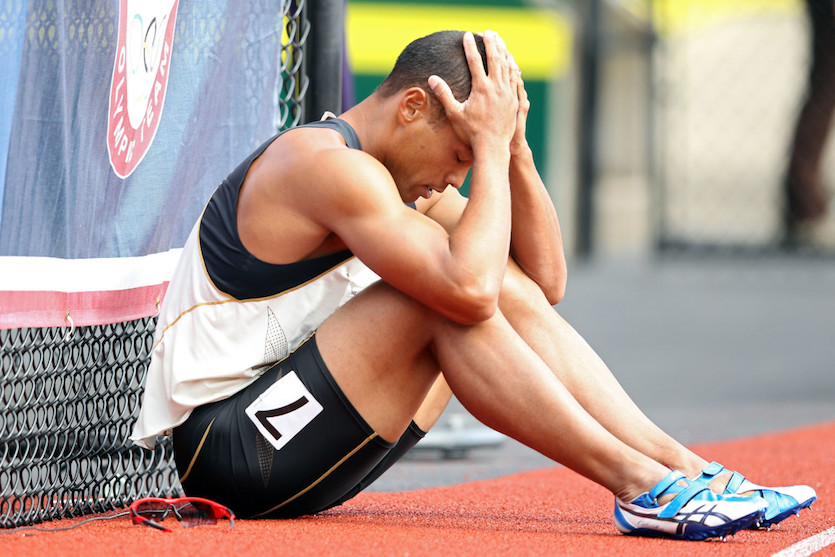 Anshel la define como un sentimiento.
Martens la contempla desde un punto multidimensional.
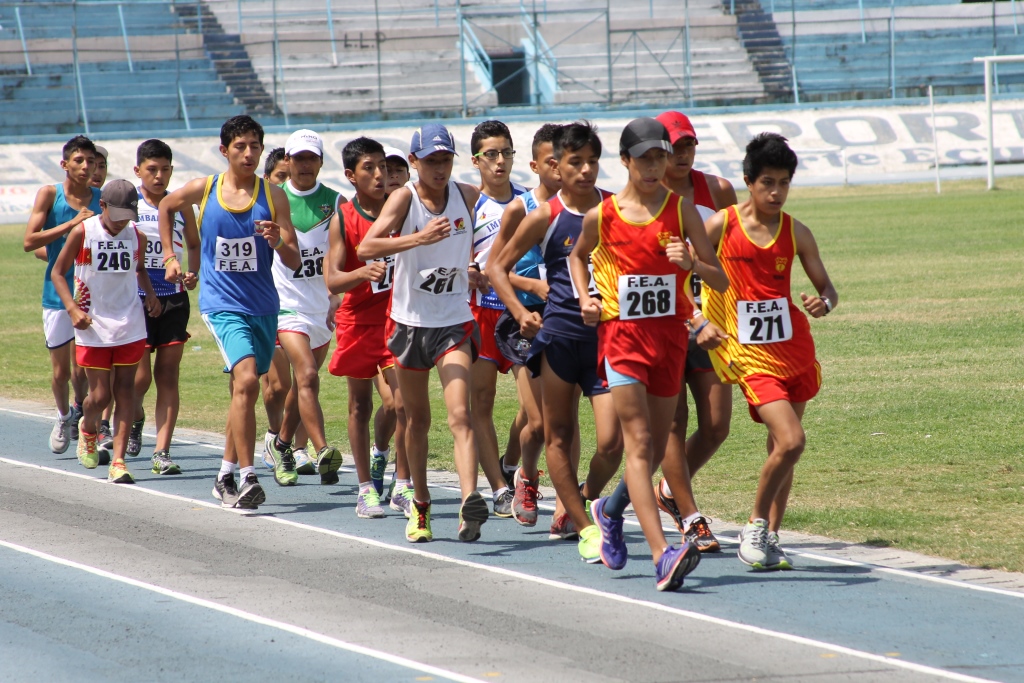 La F.E.A y las selecciones de atletismo de cada provincia.
Conde Villar afirma que no existe actualización de los docentes.
Formulación del problema
¿Cómo influye la ansiedad en el rendimiento deportivo de pruebas de medio fondo de la selección de triatlón en competencias selectivas?
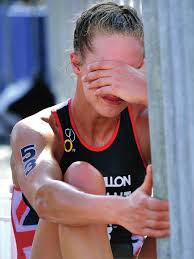 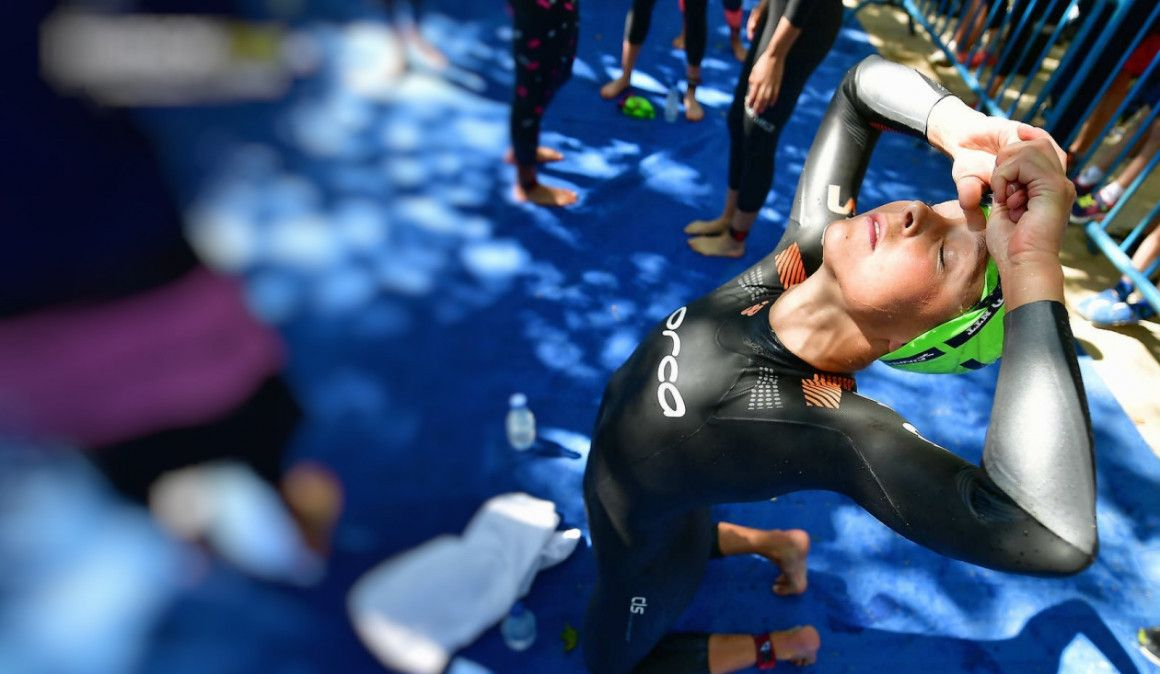 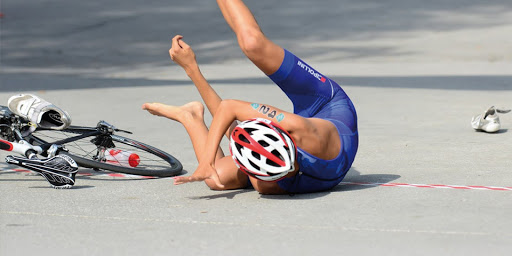 Objetivos
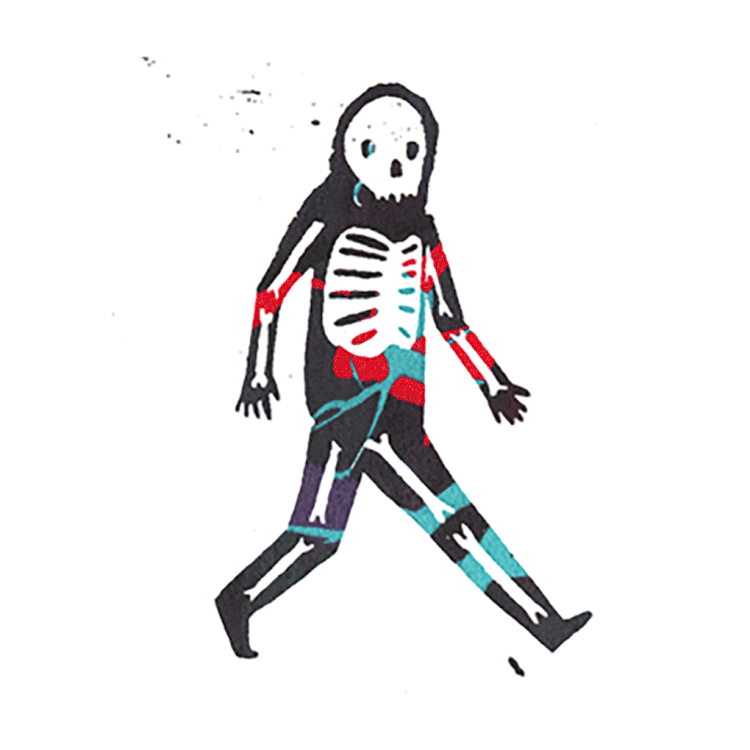 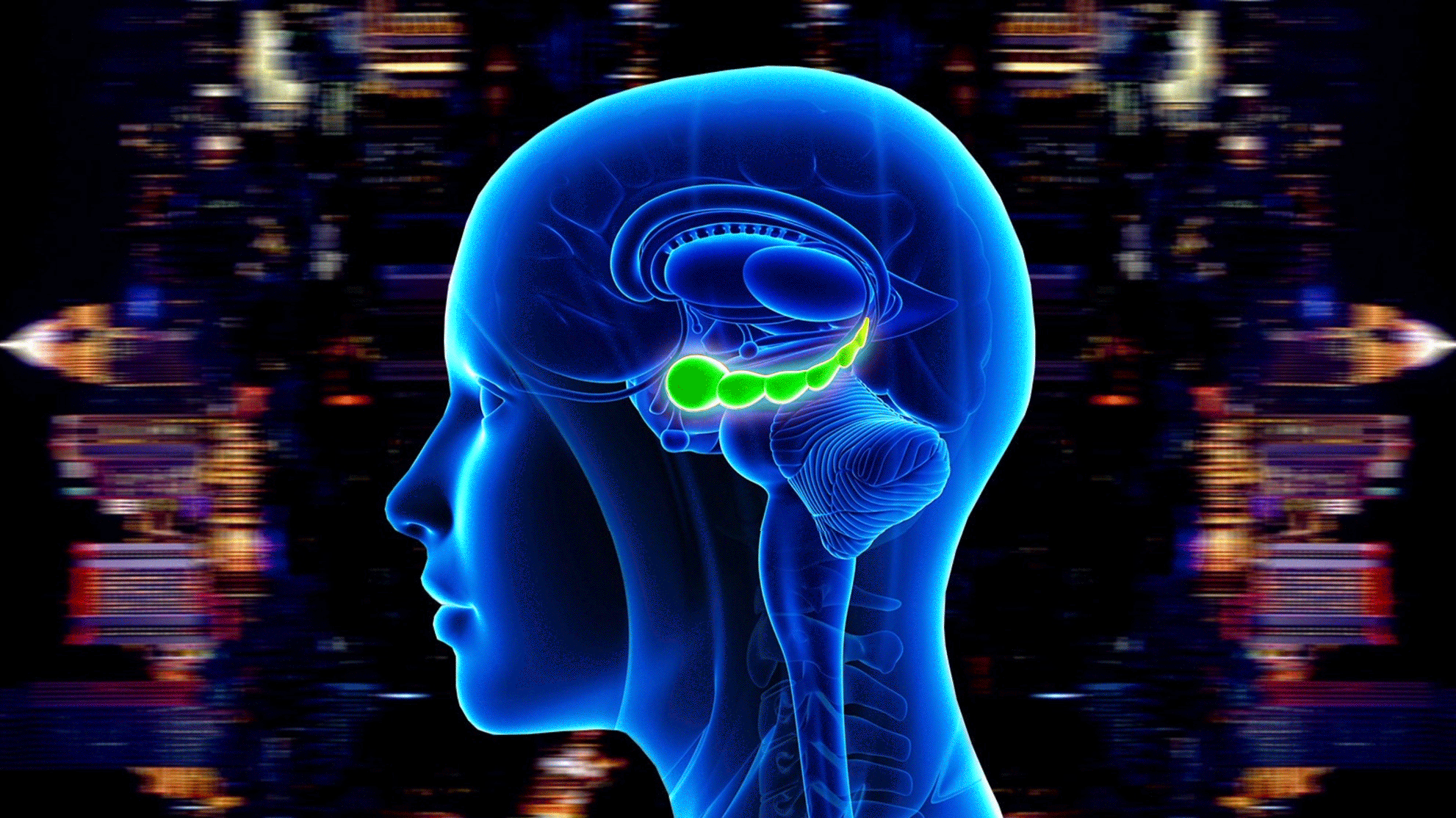 Justificación e importancia
Actualmente es común la practica de deporte y el aumento de adeptos al mismo, el exceso de afición a alguna disciplina provoca la obsesión por la mejora de marcas.

La importancia del presente trabajo radica, en despertar el interés por parte de los atletas y dirigentes de la Escuela Técnica de la Fuerza Aérea.

El interés por investigar la ansiedad pues constituye una herramienta muy eficaz, y contribuye a desarrollar los aspectos físicos, psicofisiológico, etc. 

El impacto que se pretende con el presente trabajo de investigación es, preparar atletas monitoreando su ansiedad, aprovechando las destrezas y habilidades para desarrollar de mejor manera sus cualidades físicas.
Hipótesis
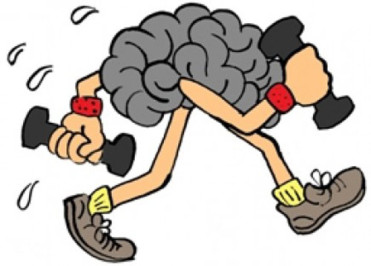 La ansiedad, incide en el rendimiento deportivo en pruebas de medio fondo de la selección de triatlón de la ETFA en competencias selectivas.
Operacionalización de variables
Variable independiente:La ansiedad
Operacionalización de variables
Variable dependiente: Rendimiento Deportivo
Marco teórico
EL TRIATLON
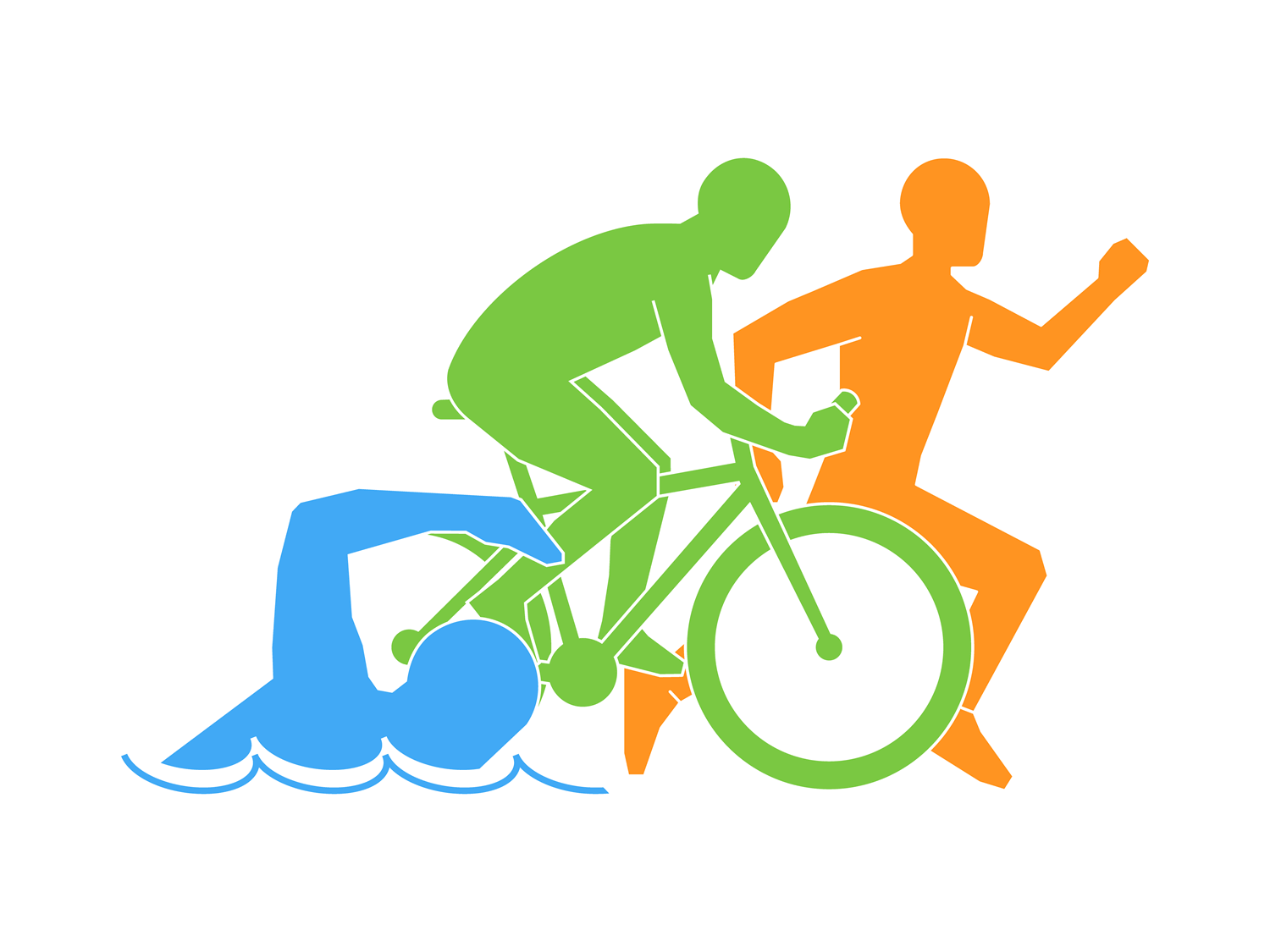 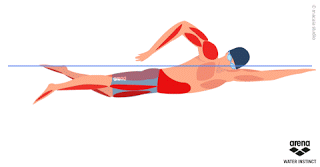 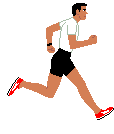 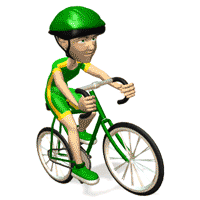 LA ANSIEDAD EN EL DEPORTE
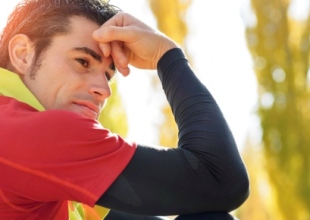 ANSIEDAD COGNITIVA
ANSIEDAD SOMATICA
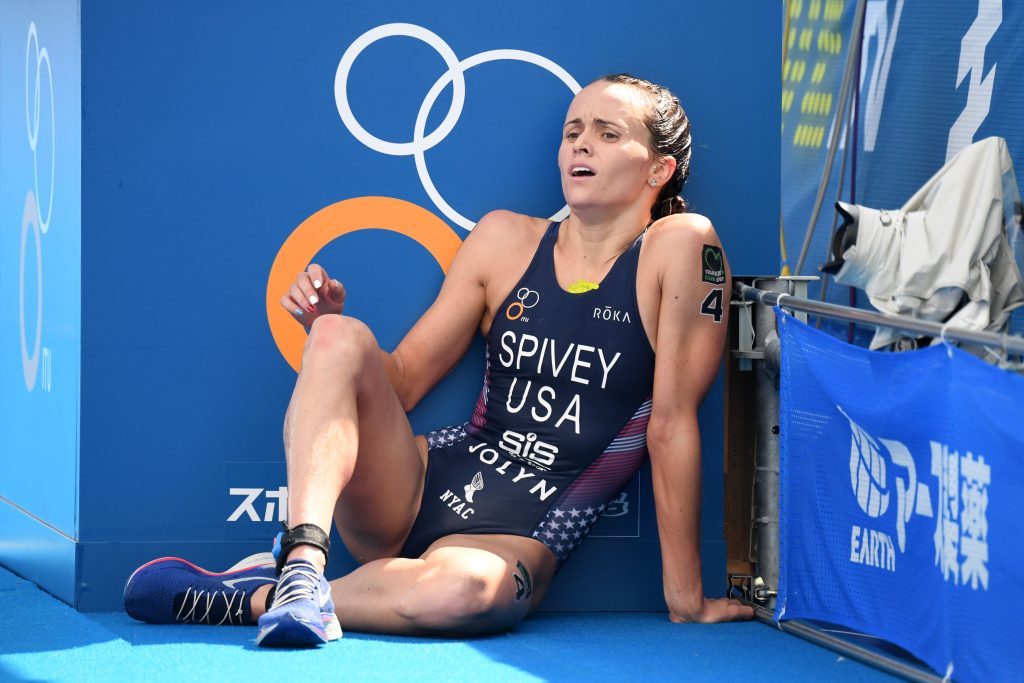 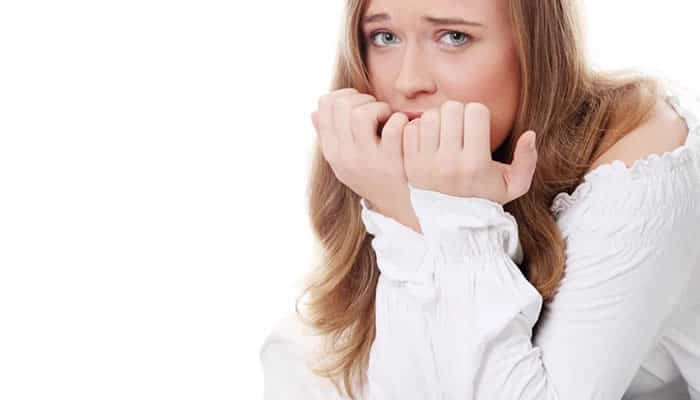 NIVELES DE ANSIEDAD
Metodología
Técnicas e instrumentos
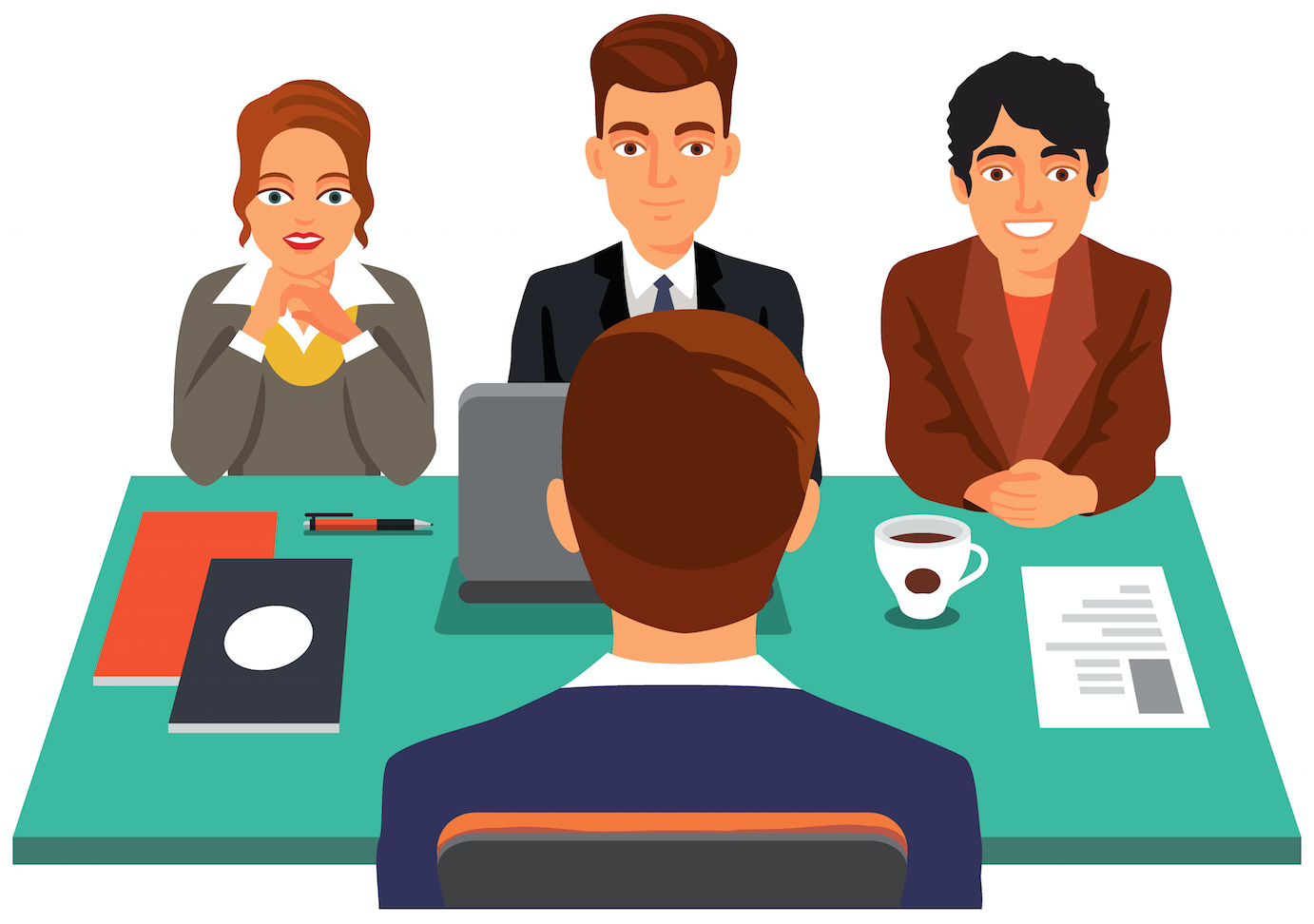 Investigación bibliográfica
Investigación de campo
Instrumentos
Test CSAI-2
Test de Cooper
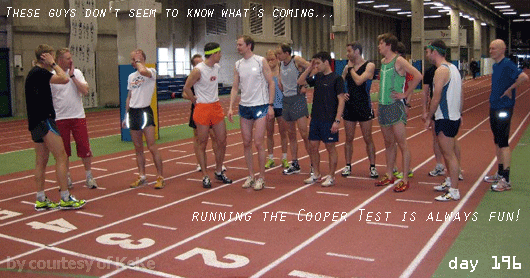 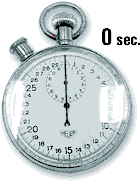 ANALISIS E INTERPRETACION DE RESULTADOS
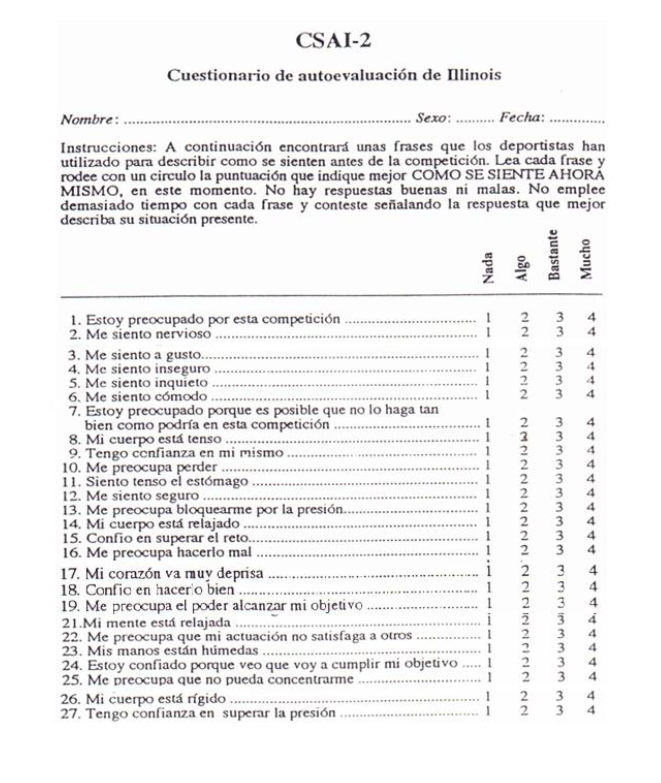 Ansiedad cognitiva
    Nos puede dar una ansiedad moderada, media, alta y muy alta. Se correspondería a la suma de las preguntas del test de Martens 1, 4, 7, 10, 13, 16, 19, 22, 25 y hace un total de 33 puntos.
% AC = (X-9) * 3,7
Ansiedad somática
    Al igual que en la ansiedad somática, los valores nos podrían indicar que estamos ante un caso de ansiedad muy alta, alta, media o moderada. Las preguntas del test relativas a este tipo de ansiedad son 2, 5, 8, 11, -14, 17, 20, 23, 26 haciendo un total de 22 puntos.
% AS = (X-4) * 3,7
Autoconfianza
    Este aspecto es diferente porque con la autoestima, la escala va al revés. Es decir que a mayor percentil, mejor autoestima. Las preguntas del test que se refieren a autoestima son la 3, 6, 9, 12, 15, 18, 21, 24, 27 y suman un total de 19 puntos.
% AU = (X-9) * 3,7
RESULTADOS OBTENIDOS DE LA APLICACIÓN DE PRE TEST DE COOPER
RESULTADOS DE LA VALORACIÓN GLOBAL DE LA EVALUACIÓN DEL PRE TEST CSAI-2
APLICACIÓN DE LAS TECNICAS DE AFRONTAMIENTO PARA EL CONTROL DE LA ANSIEDAD
TECNICAS DE RELAJACION PROGRESIVA
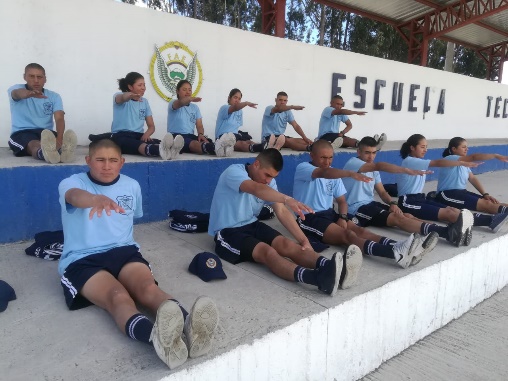 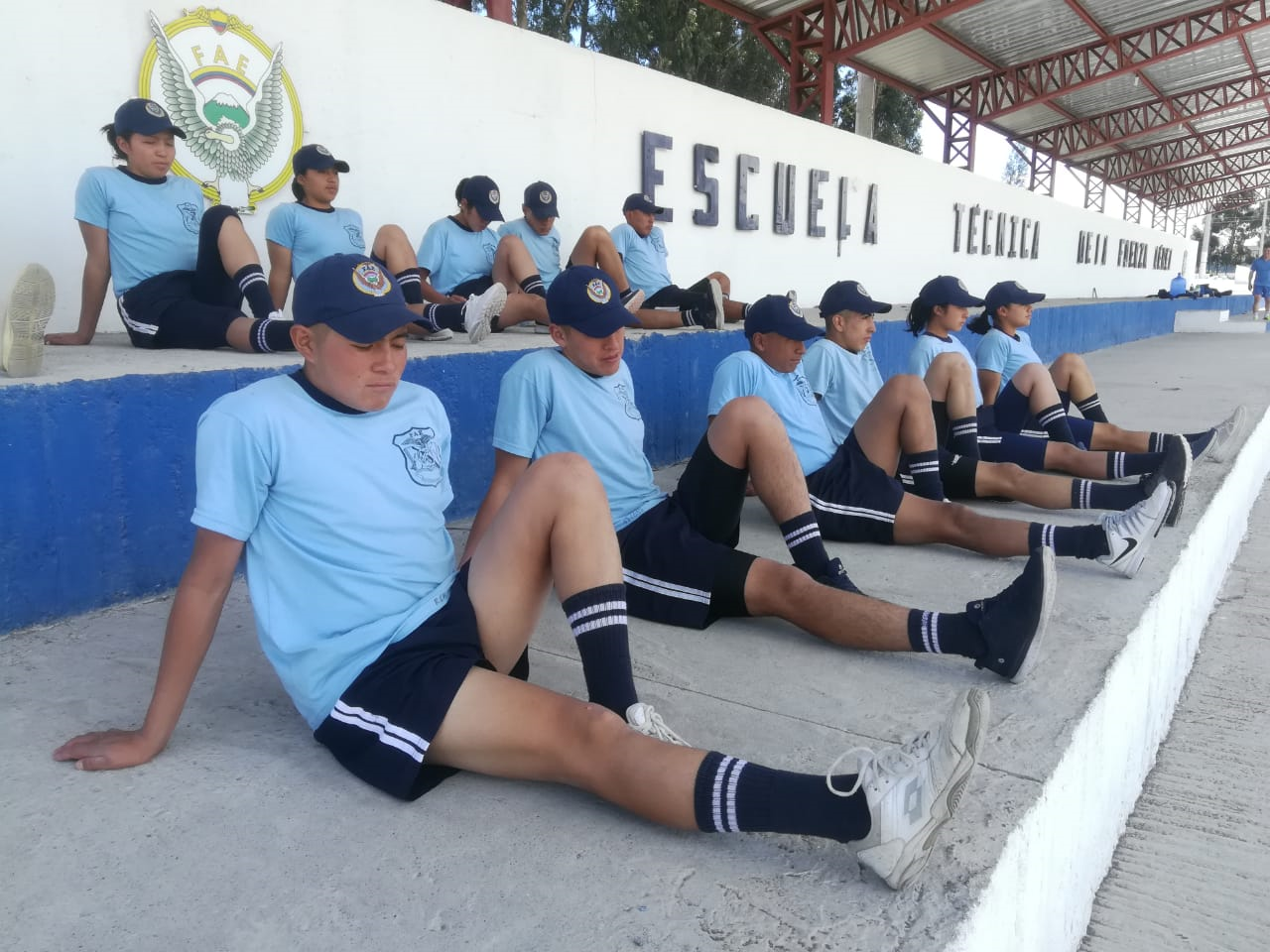 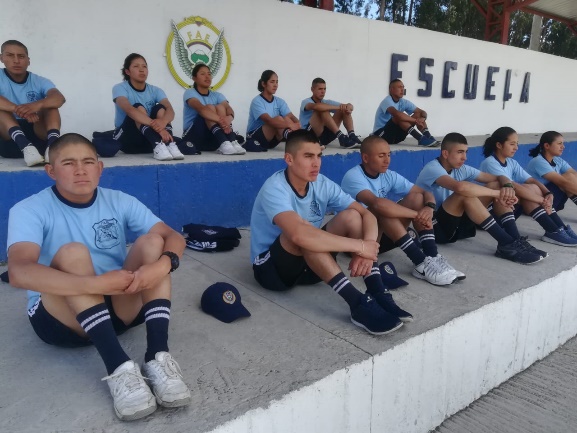 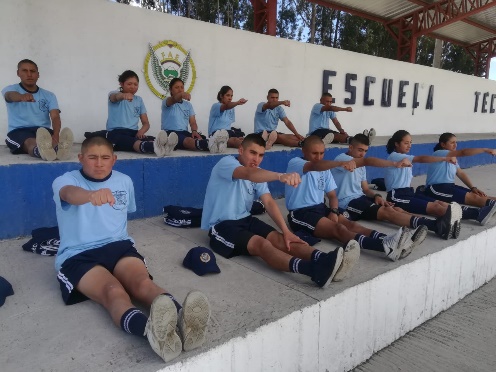 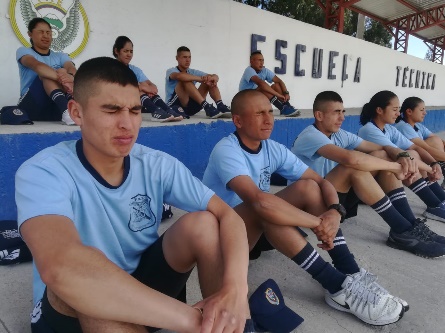 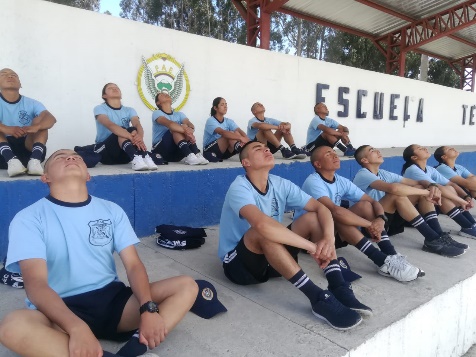 TECNICAS DE TENSIÓN - RELAJACIÓN
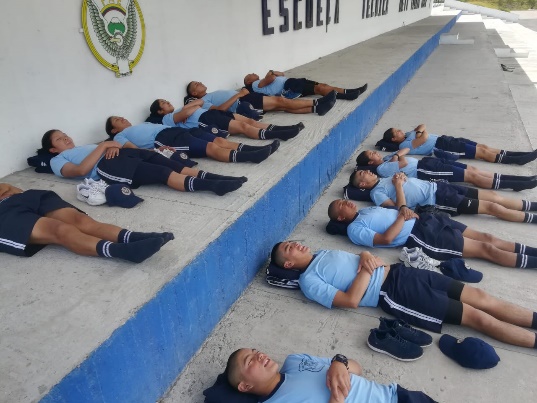 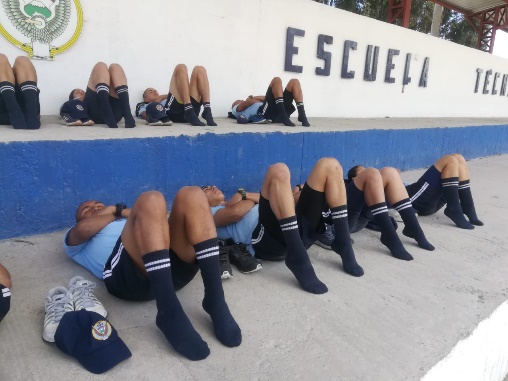 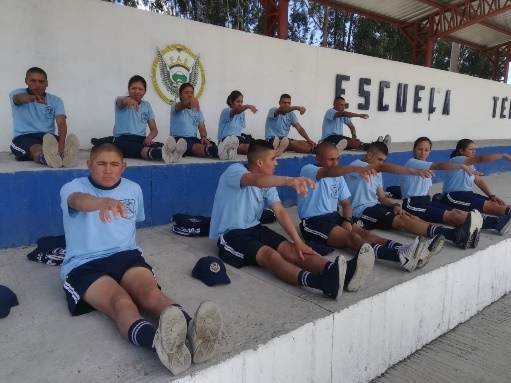 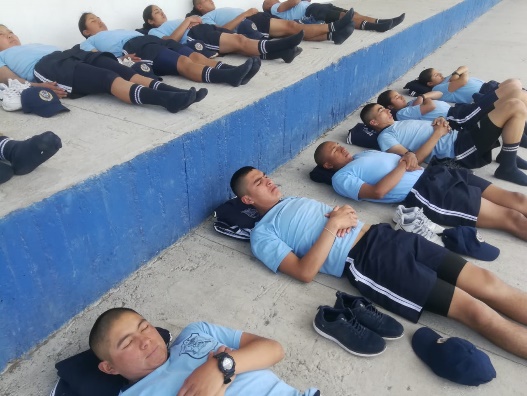 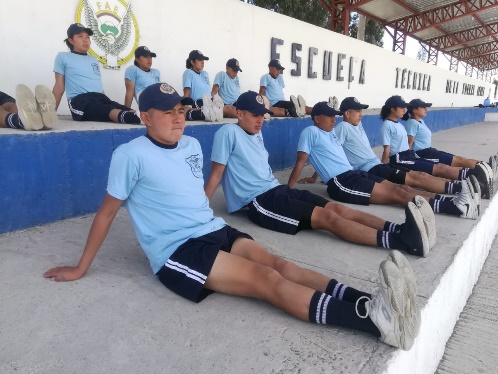 ESTIRAMIENTOS
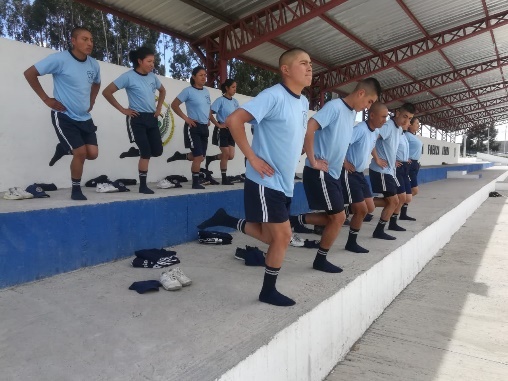 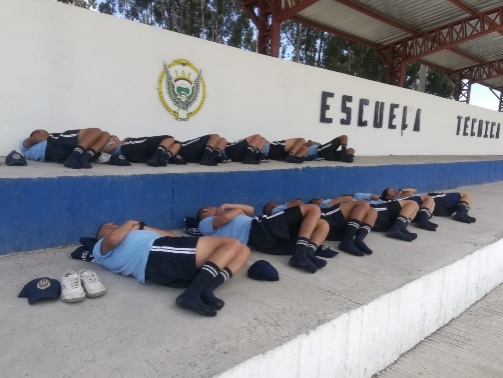 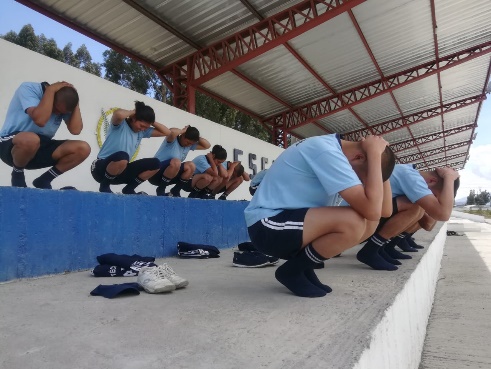 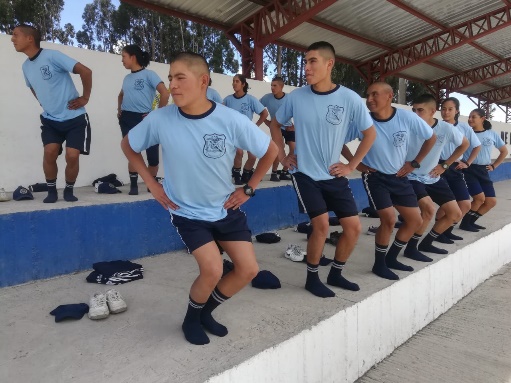 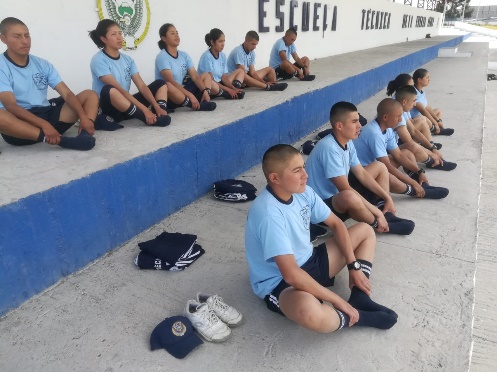 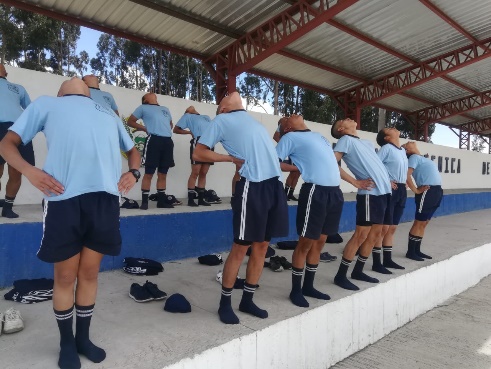 RESULTADOS OBTENIDOS DE LA APLICACIÓN DEL POST TEST DE COOPER
RESULTADOS DE LA VALORACIÓN GLOBAL DE LA EVALUACIÓN DEL POST TEST CSAI-2
Análisis de resultados
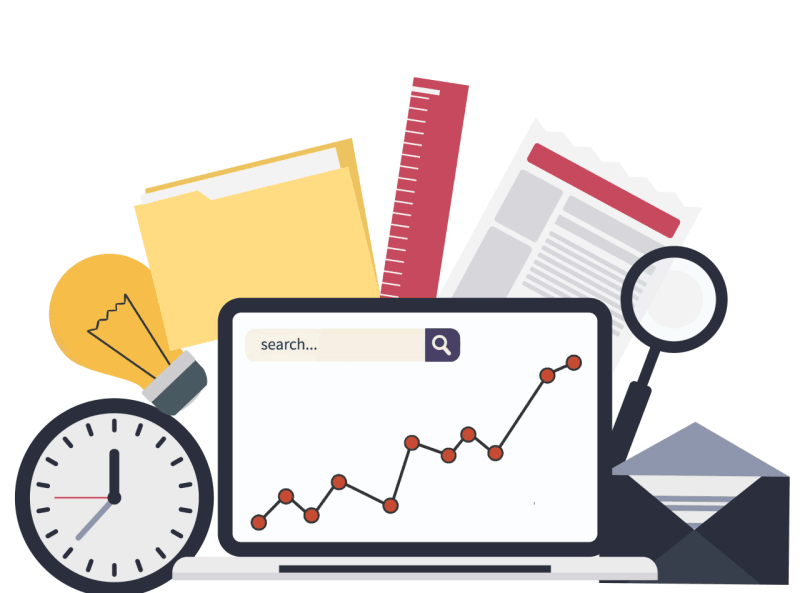 CORRELACIÓN DEL PRE Y POST TEST DE COOPER.
CORRELACIÓN DEL PRE Y POST TEST DE ANSIEDAD COGNITIVA, SOMÁTICA Y AUTOCONFIANZA.
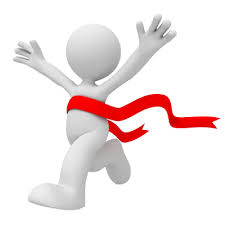 Conclusiones
Mediante la presente investigación se pudo determinar los diferentes niveles de ansiedad que se presenta en los deportistas del equipo de triatlón de la Escuela Técnica de la Fuerza Aérea, los mismos que reflejaron con valores relacionados a la Ansiedad Cognitiva en un promedio de 77.7%, a la Ansiedad Somática con un promedio de 78.4%, y en lo que respecta a Autoconfianza con un promedio de 37.18%.
Por medio de la presente investigación se pudo concluir que, el performance alcanzado en el Test de Cooper se aprecian valores que van desde los 1400 metros considerándose como “Muy Mala” hasta los 3330 metros considerándose como “Excelente” los mismos que se encuentran dentro de los parámetros normales para un atleta, siendo los recorridos más altos correspondientes a los individuos que presentaban menores niveles de Ansiedad.
En la presente investigación se formuló una alternativa de solución al problema antes planteado, elaborando una guía con técnicas de afrontamiento para poder controlar y disminuir la ansiedad, la misma que se produce por el rendimiento deportivo y que afecta a el mismo.
Recomendaciones
Los profesionales de Cultura Física en base a los resultados obtenidos acerca de los niveles de ansiedad en la población estudiada, deben de desarrollar planificaciones de entrenamiento individualizadas con proyección al alto rendimiento sobre todo con los que tienen un correcto proceso de búsqueda y selección de talentos.
Investigar y aplicar de manera adecuada y oportuna los diferentes test de esfuerzo y rendimiento deportivo los mismos que deben ir de forma paralela con la psicología del Deporte, solo de esta manera se podrá obtener información valiosa y puntual al momento de evaluar el Rendimiento Deportivo y la Ansiedad ocasionada por su perfeccionamiento, tomando en cuenta que la población tiene un nivel alto de competitividad entre ellos y por ende es la tendencia al déficit en el Rendimiento Deportivo.
Se recomienda la investigación y el correcto uso de la presente guía la misma que se proyecta a las necesidades del deportista y por sobre todo a disminuir los distintos niveles de ansiedad de tal manera que se pueda desarrollar una correcta y puntual planificación de acuerdo a la individualidad deportiva de cada deportista.
PREGUNTAS?
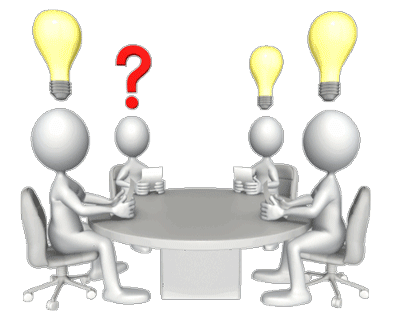 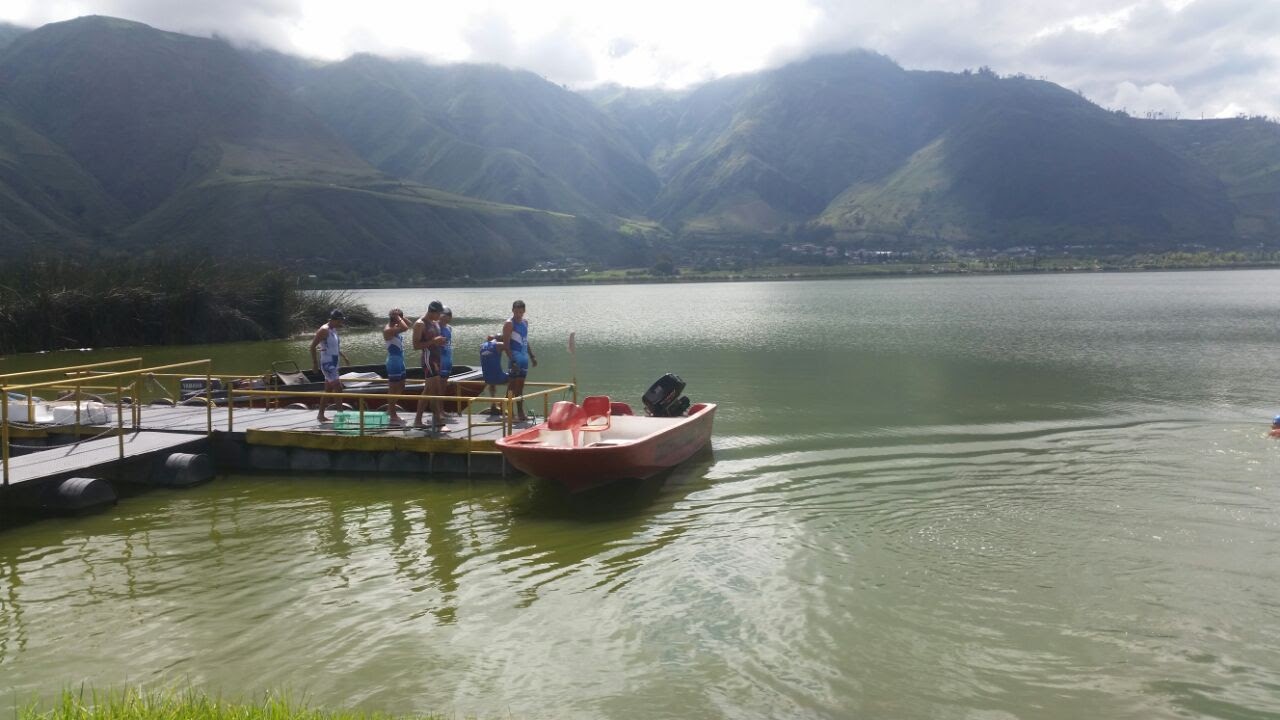 Gracias por su atencion
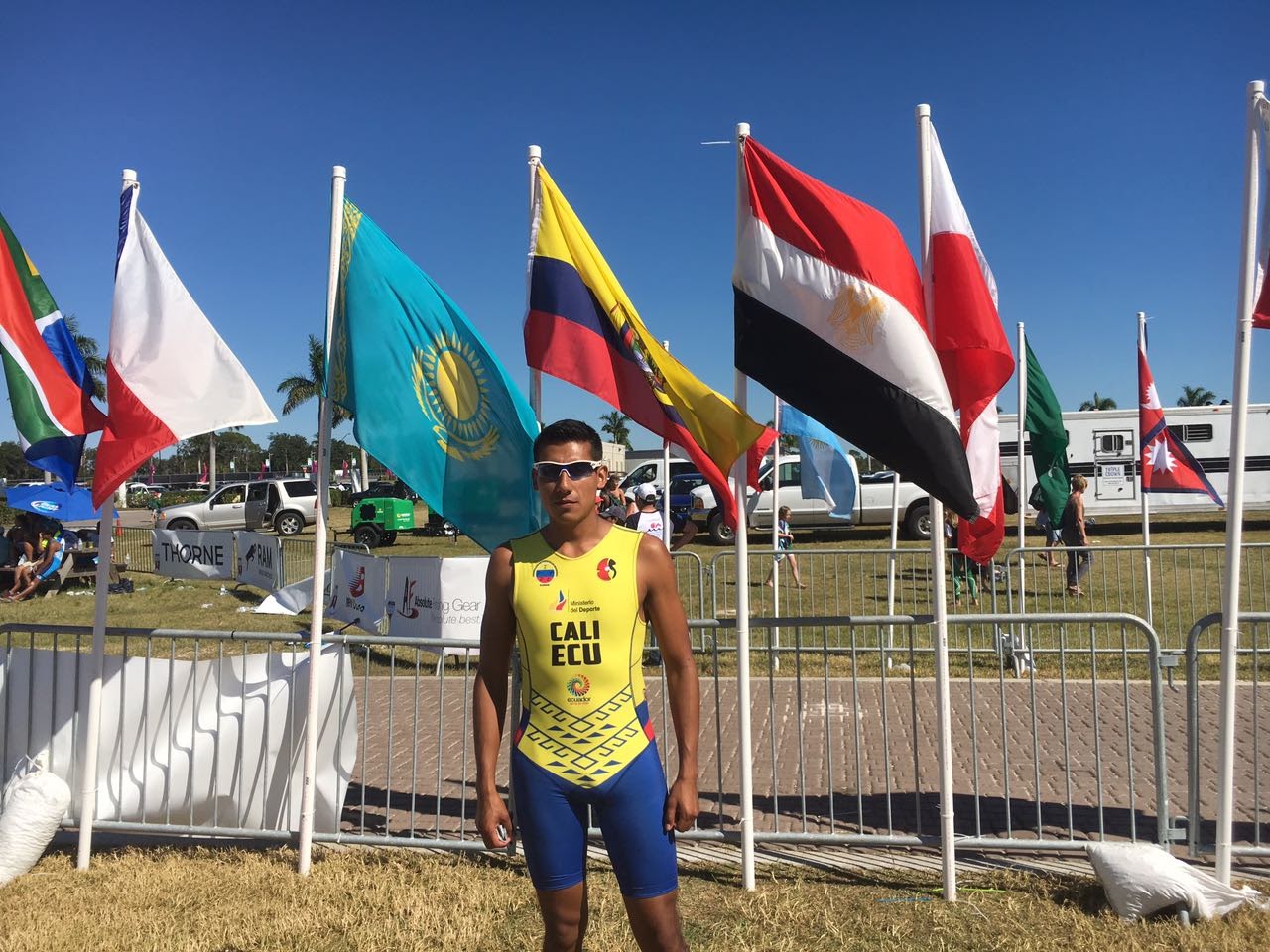 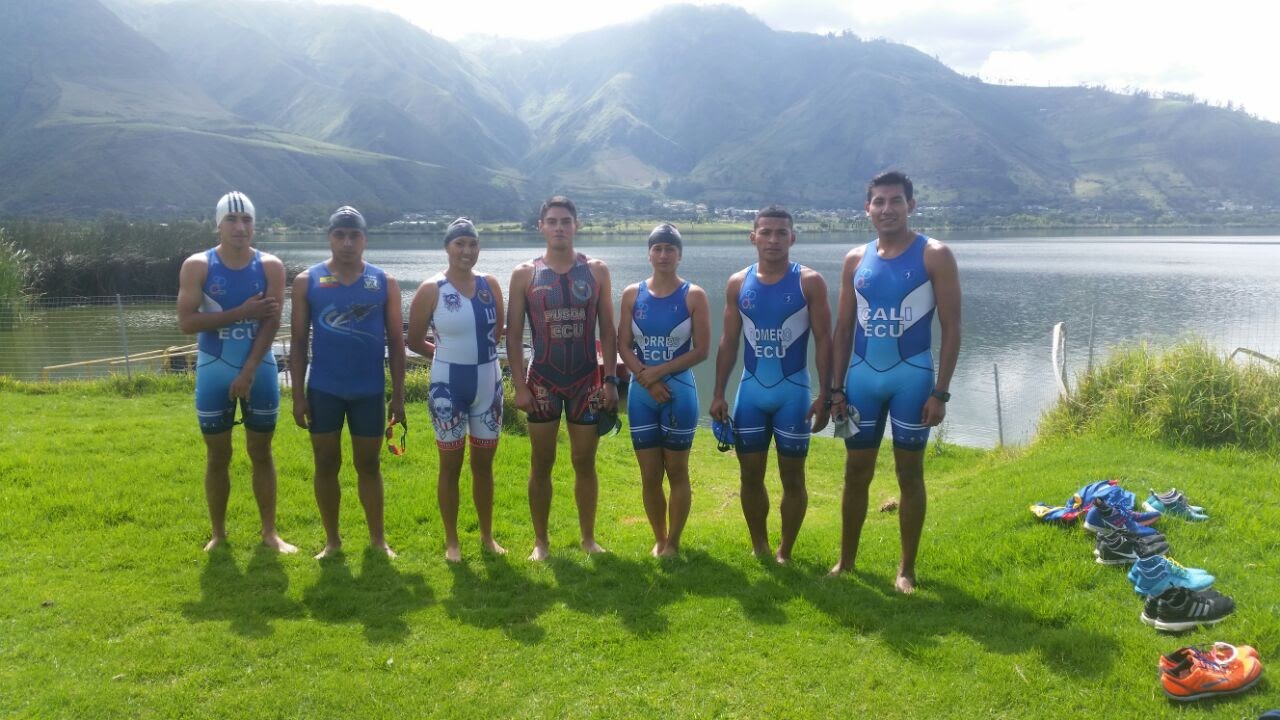